15 Patronage and Leadership of Women
What is leadership? 

The ability to get others to change—or not

Formal and informal
Patronage
Informal leadership in a society without strong central structures

Exercised in first place by the educated and elite, but also with “trickle-down” effect

Patrons and clients

One formal patronage structure in Roman society: patron and freedman/woman. Obsequium et operae
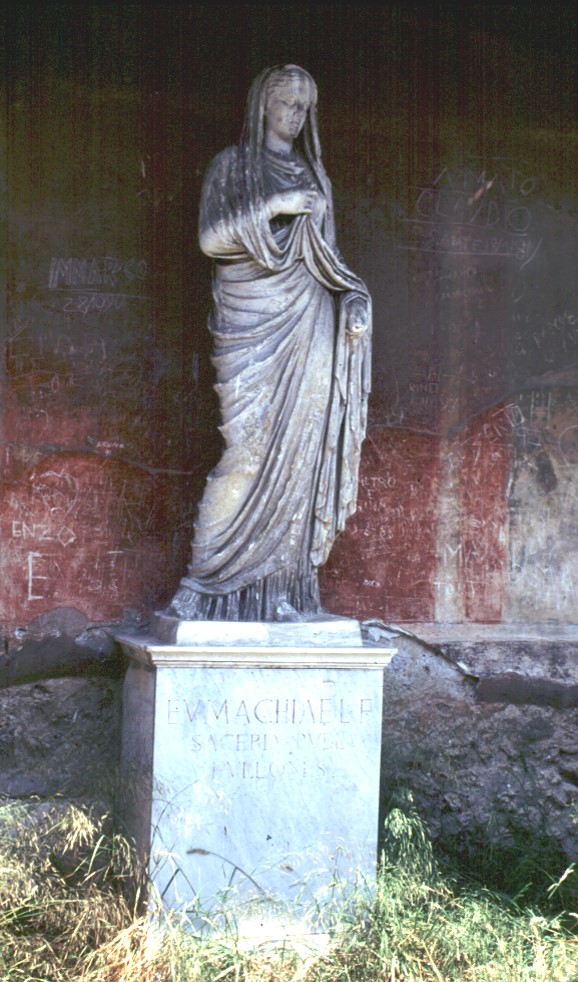 Participation of women in the patronage structure, 
	both formal and informal

The examples of Junia Theodora, Eumachia
Eumachia of Pompeii
Plankia Magna of Perga
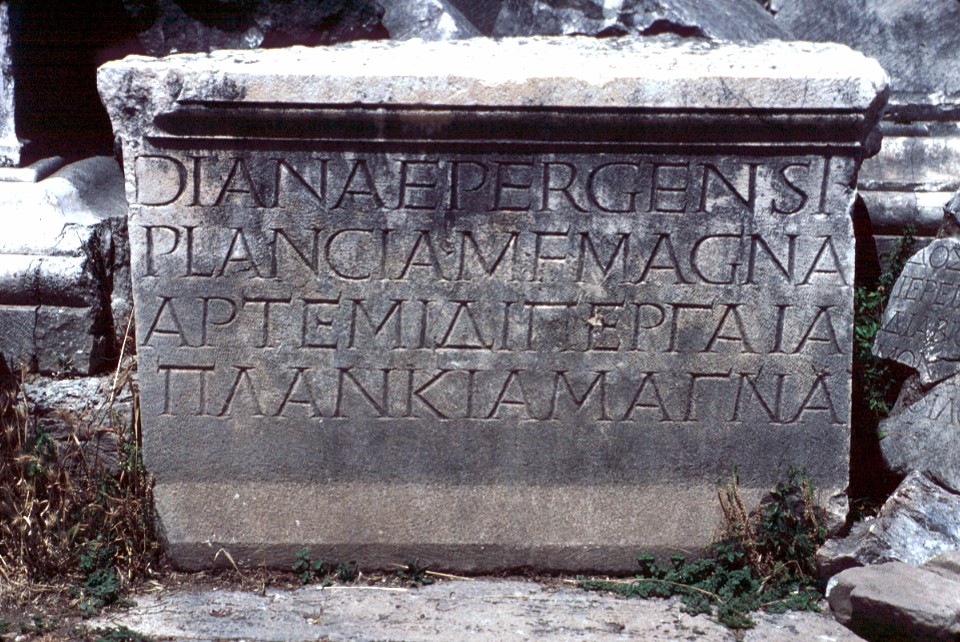 Women patrons in Early Christianity
Phoebe

Other house church hostesses, like Nympha

In the communities encountered by Ignatius of Antioch: Tavia, etc.